How to stay safe on your computer
Saleem Wahhab
Antiviruses
Antiviruses are apps that scan your computers and tell you when there are threats like viruses that may be harming your computer.
There are many antiviruses like Avg antivirus and McAfee antivirus
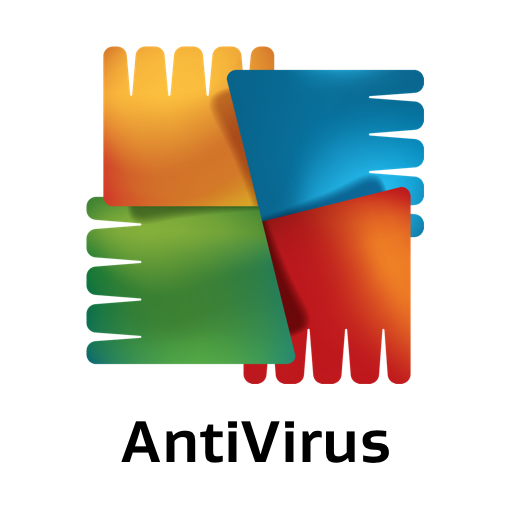 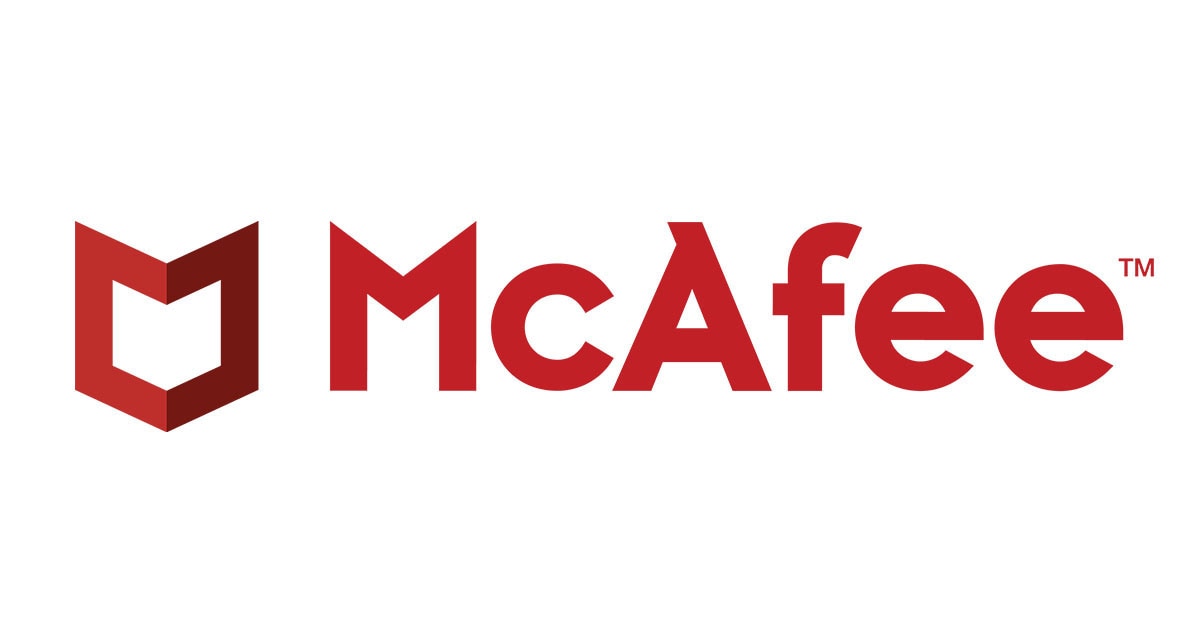 Never open infected websites
There are so many websites that contain viruses and may harm your computer. They can enter your computer and take your information when you open the website.
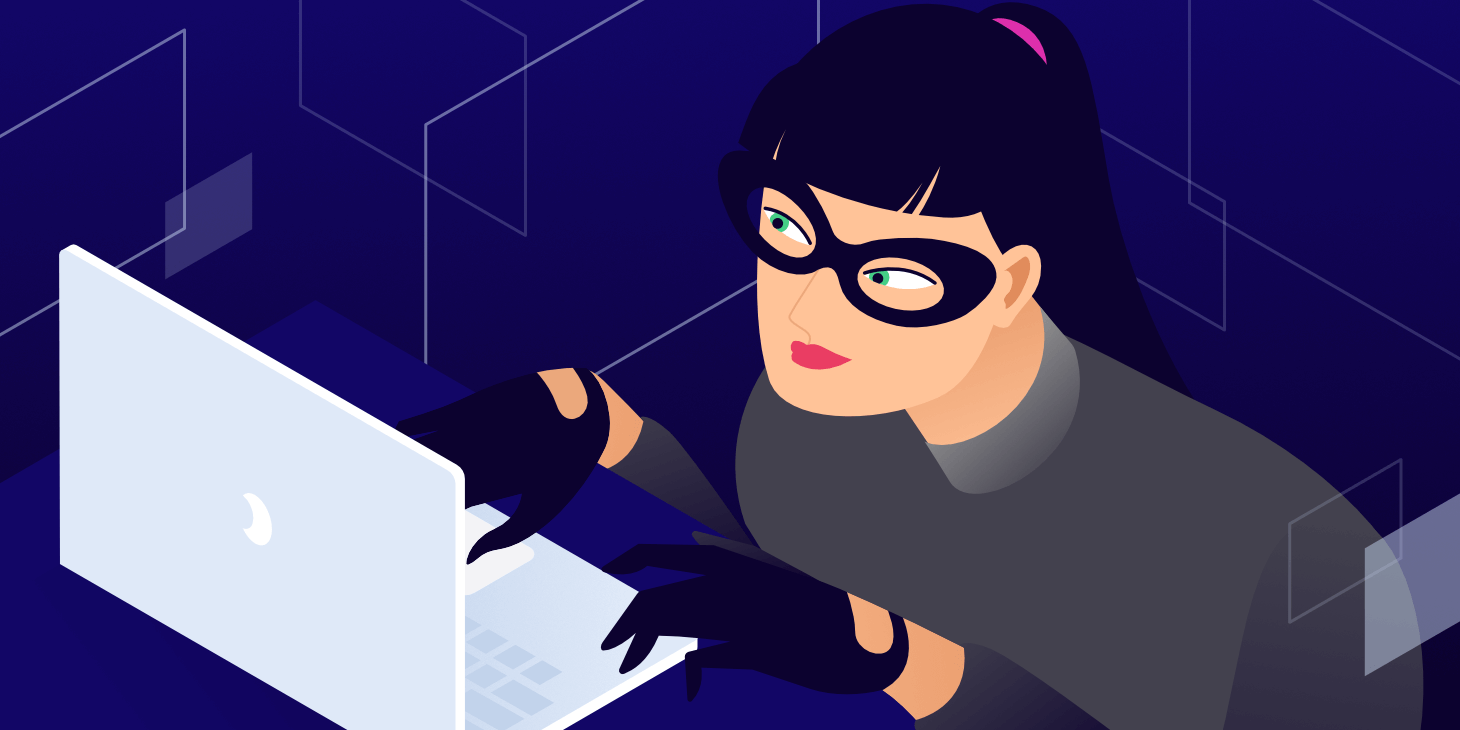 Never share passwords with anyone
A lot of hackers tend to steal your passwords so they can take your personal information like phone number or address and even your credit cards.